Radiothérapie et thérapies ciblées
Dr Marc Laurans et Dr Claire Meynard
Thérapies ciblées en cancérologie
Traitement systémique, différent des chimiothérapies (cytotoxiques peu spécifiques)

Utilisés depuis les années 2000

Traitement ciblant une protéine pouvant être membranaire ou intracellulaire et bloquant une voie de signalisation pro-tumorale

Traitement de précision : efficacité de la molécule dépendant de la présence d’altérations moléculaires de la tumeur
Différentes familles de thérapies ciblées
Anticorps monoclonaux (-mab)
Anti-EGFR : Cetuximab, Panitumumab 
Anti-VEGF : Bevacizumab, Ramucirumab 
Anti-HER2 : Trastuzumab, Pertuzumab

Inhibiteurs de tyrosine kinase : TKI (-nib)
Anti-EGFR : erlotinib, gefitinib, osimertinib 
Anti-ALK : alectinib, crizotinib, ceritinib 
Anti-BRAF : encorafenib, vemurafenib, dabrafenib 
Anti-MEK : trametinib
Anti-HER2 : lapatinib, tucatinib
Multi-cibles : sorafenib, sunitinib, regorafenib, cabozantinib, lenvatinib…

Inhibiteurs de PARP : olaparib, rucaparib, niraparib… 
Inhibiteur de mTOR : everolimus, temsirolimus…
Inhibiteurs des cyclines CDK4/6 : ribociclib, palbociclib, abemaciclib…
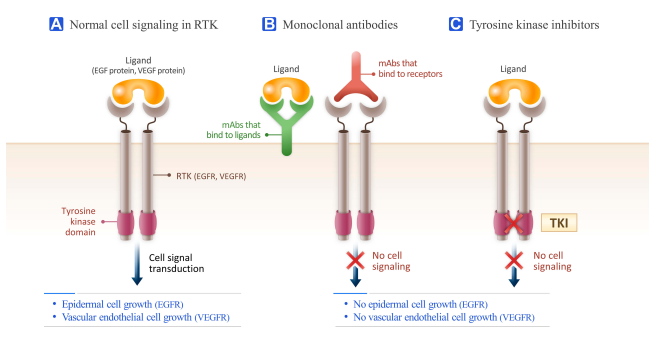 Kim et al, International Journal of Nanomedicine, Past, Present and future of anticancer Nanomedicine, 2020
Association avec la radiothérapie
Augmentation de l’efficacité de la radiothérapie ?
Quelques indications (rares)

Majoration des toxicités ?
Dépend de la molécule et de la zone traitée en radiothérapie, de la dose, de la technique (RT classique ou stéréotaxique)
Souvent peu de données  Prudence
Arrêt de la thérapie ciblée  : règle des 5 demi-vies
STOP
Radiothérapie
STOP
5 demi-vies
5 demi-vies
Anticorps monoclonaux – Cetuximab
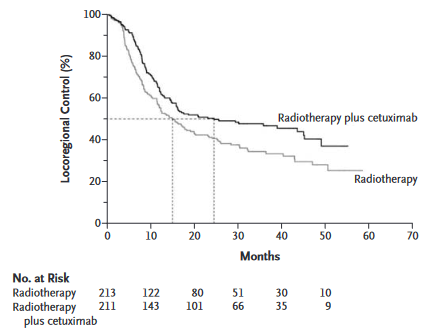 Anti-EGFR, demi-vie = 70-100 h
Association usuelle à la radiothérapie dans les cancers ORL
Bénéfice de l’association par rapport à la radiothérapie seule
Mais majoration de la toxicité cutanée (rash acnéiforme)
prévention par cyclines orales + application locale de crèmes antibiotiques

Pas de bénéfice retrouvé de l’association à la RT dans les autres localisations : poumon, œsophage, canal anal…
Mais majoration importante de la toxicité : toxicité cutanée, digestive, pulmonaire…
Bonner et al, NEJM, 2006
Anticorps monoclonaux : Bevacizumab
Anti-VEGF, demi-vie = 18-20 jours

Risque majoré de toxicité grave en association avec la radiothérapie : perforations digestives, ulcères, hémorragies, fistules oeso-trachéales…
Association généralement proscrite

En cas de radiothérapie stéréotaxique cérébrale : pas de données en faveur d’une majoration de la toxicité neurologique
Anticorps monoclonaux : Trastuzumab/Pertuzumab
Anti-HER2

Utilisé de façon courante en association avec la radiothérapie pour les cancers du sein Her2+++
L’irradiation cardiaque doit être la plus limitée possible :
Cumul de la cardio-toxicité des anti-HER2 et de la radiothérapie

Pas de majoration de la toxicité en cas de radiothérapie cérébrale sous Trastuzumab ou Pertuzumab
Inhibiteurs de tyrosine-kinase
Effets relatifs à la voie de signalisation ciblée :
Anti-EGFR (gefitinib, erlotinib, osimertinib…) : 
Majoration de la toxicité pulmonaire et cutanée de la radiothérapie 
Majoration de la toxicité de l’irradiation encéphalique en totalité mais pas de la radiothérapie stéréotaxique cérébrale
Anti-VEGF (sunitinib, sorafenib, pazopanib, cabozantinib, axitinib…)
Risque majeur de toxicité digestive en cas d’irradiation abdominale ou pelvienne
Peu de données de la radiothérapie stéréotaxique
Consensus d’expert de suspendre le traitement pendant la radiothérapie
Inhibiteurs de tyrosine-kinase
Anti-ALK (crizotinib, alectinib,…) :
Très peu de données
1 cas clinique ne retrouvant aucune toxicité en association à la radiothérapie stéréotaxique cérébrale et pulmonaire
Anti-BRAF (vémurafenib, dabrafenib,…)+/- anti-MEK (trametinib):
Majoration de la toxicité digestive en cas d’irradiation abdominale/pelvienne
Majoration de la toxicité cutanée
Pas de majoration de la toxicité en cas d’irradiation stéréotaxique
Autres thérapies ciblées
Inhibiteurs  de PARP (olaparib, niraparib, rucaparib,…)
Augmentation de la toxicité œsophagienne et pulmonaire en association avec la radiothérapie thoracique
Pas de majoration de la toxicité neurologique en cas d’irradiation cérébrale

Inhibiteur de mTOR (évérolimus, temserolimus…)
Augmentation de la toxicité cutanée, du risque d’oesophagite, et de fibrose pulmonaire en association avec la radiothérapie

Inhibiteurs de CDK4/6 (palbociblib, ribociclib, abemaciclib): 
Augmentation des toxicités cutanées et digestives (entérocolite,  œsophagite) en association avec la radiothérapie
Conclusion
Indications de radiothérapie chez des patients en cours de thérapies ciblées = situations de plus en plus fréquentes
Données de la littérature sur l’association des deux parfois faibles
Principe de prudence :  
En l’absence de données rassurantes : respecter un arrêt avant l’irradiation de 5 demi-vies plasmatique de la molécule
Mais parfois, même en cas de suspension adéquate du traitement, risque de phénomène de « rappel » (recall) quelques semaines après la fin de l’irradiation.